5-11 сынып оқушыларының аралық білімін бақылауға арналған testter.kz платформасында ҰБТ, аралық тестілеуге  құрылған график бойынша 29.01.2022 күні сағат 09.00 – дан бастап 11 сынып оқушылары  мен  «Алтын белгі» үміткерлері тест тапсырды.
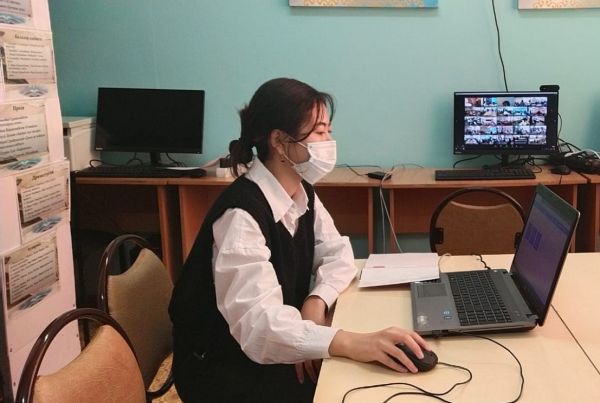 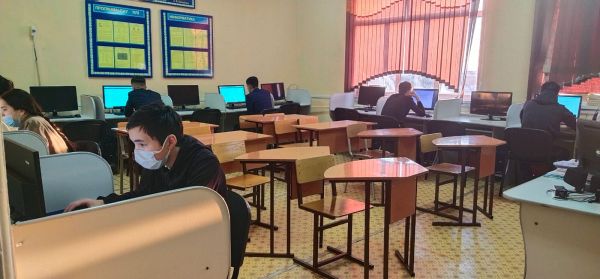 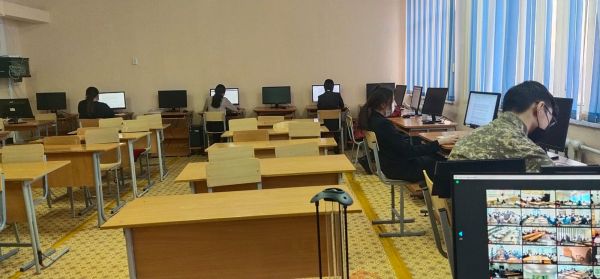 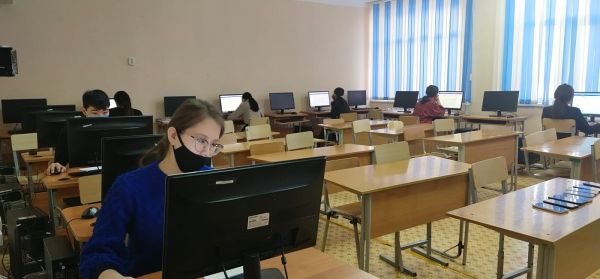